Quick Start Guide
Academic Writing
Presented by Lucas Pralle
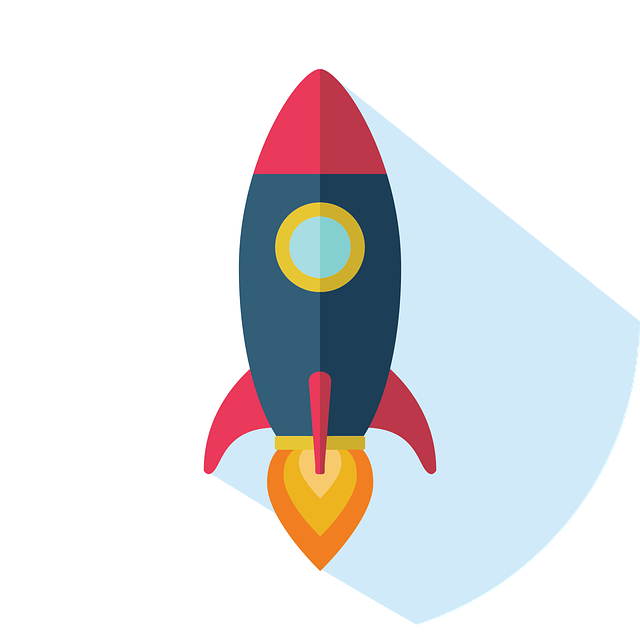 What This Module Will Give You
Strategies to begin writing your papers quickly
Keep ideas organized
Build solid paragraphs
Tools to prevent you from staring at a blank computer screen!
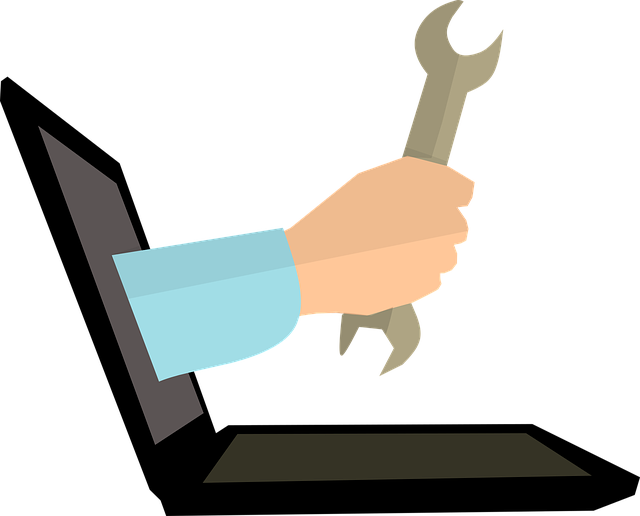 Keep This in Mind!
Writing assignments
Are part of the learning process
Help you demonstrate what you’ve learned
Not torture devices!
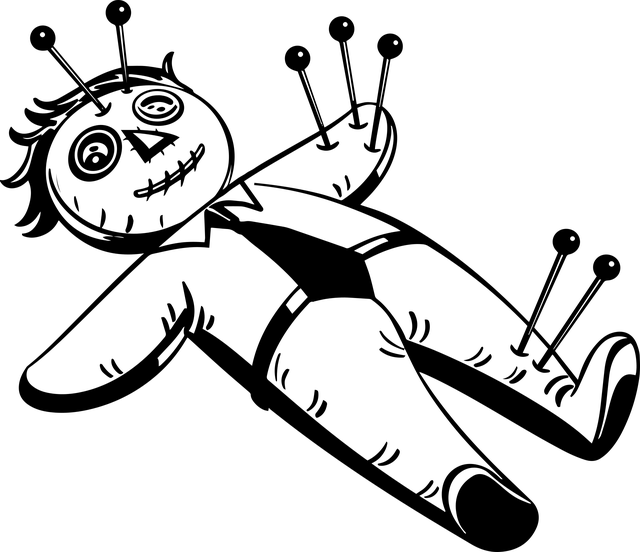 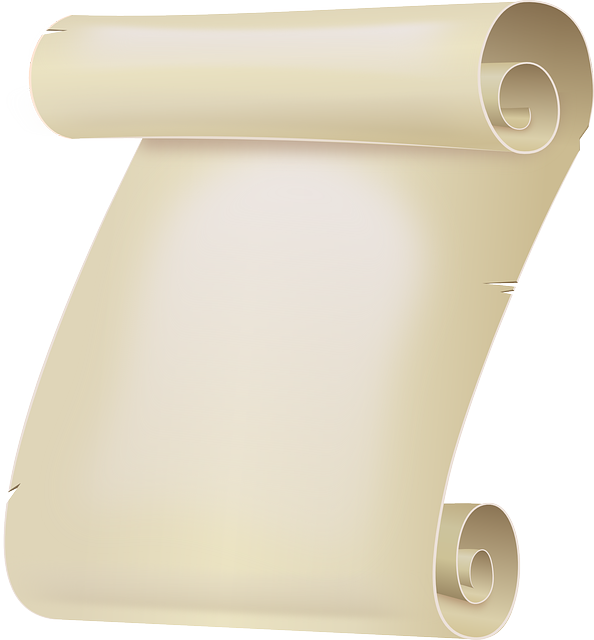 6 Steps to Writing Good Academic Papers
Understand the task and resources needed
Ideation
Create your thesis statement
Organize your thoughts
Write your first draft
Revise
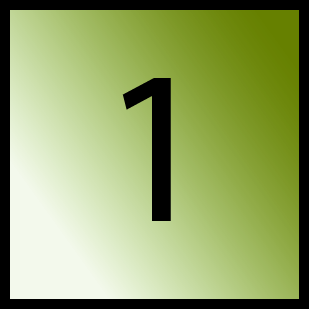 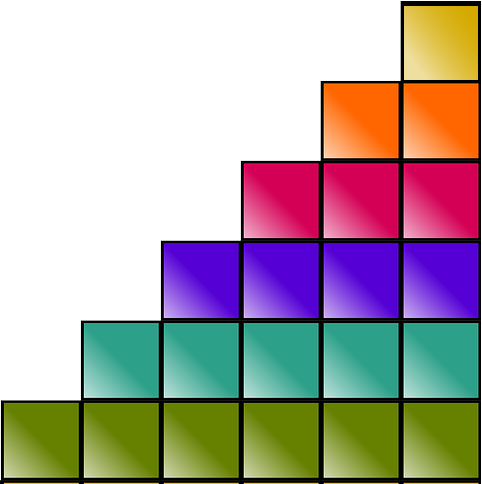 Revise
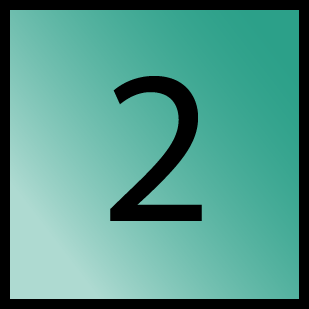 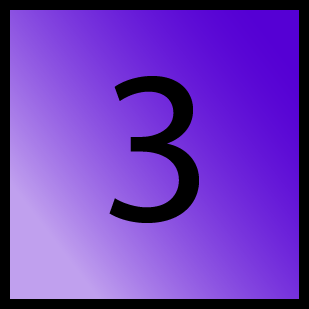 Write your first draft
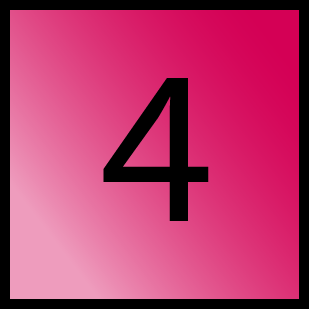 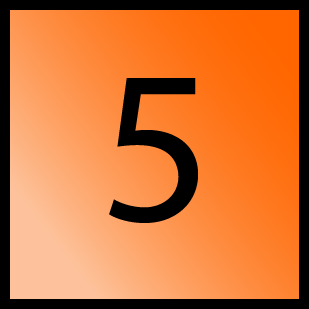 Organize your thoughts
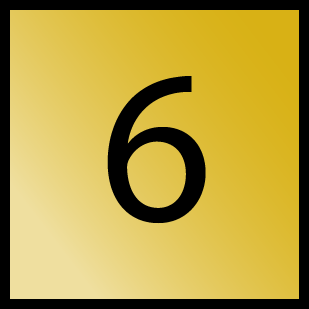 Create your thesis statement
Ideation
Understand the task and resources needed
Step 1: Understand the Task and Resources Needed
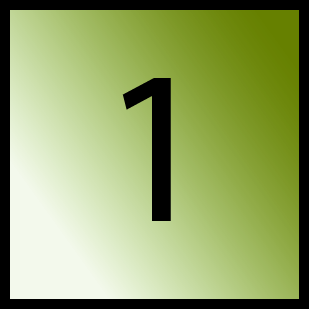 Ask Yourself Some Questions
When is this paper due?
Length
Format
Who is my audience?
Instructor
Peers
Online
What resources do I need to begin my work?
Rubric
Books or articles
Who can I contact for help if I have questions?
Academic Skills Center
Professor
Peers
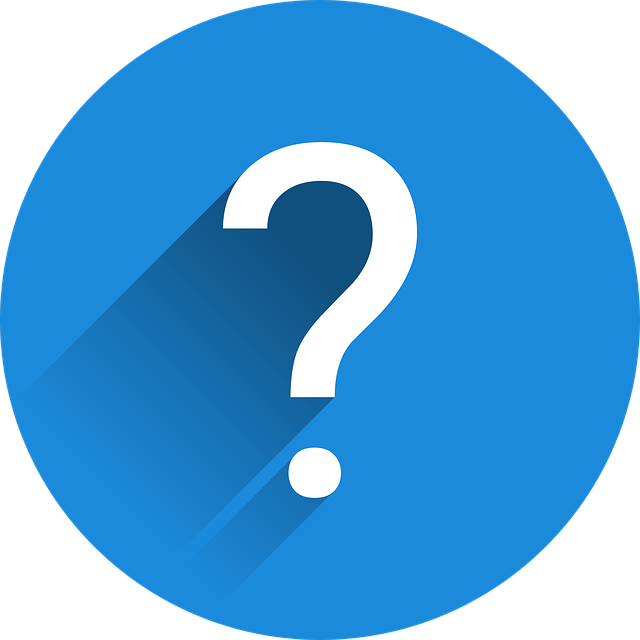 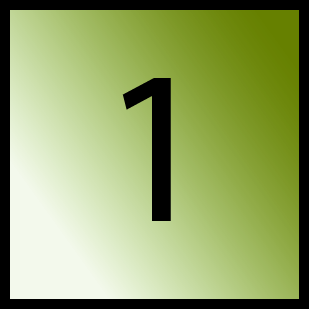 Understand the Task and Resources Needed
Read the Essay Prompt
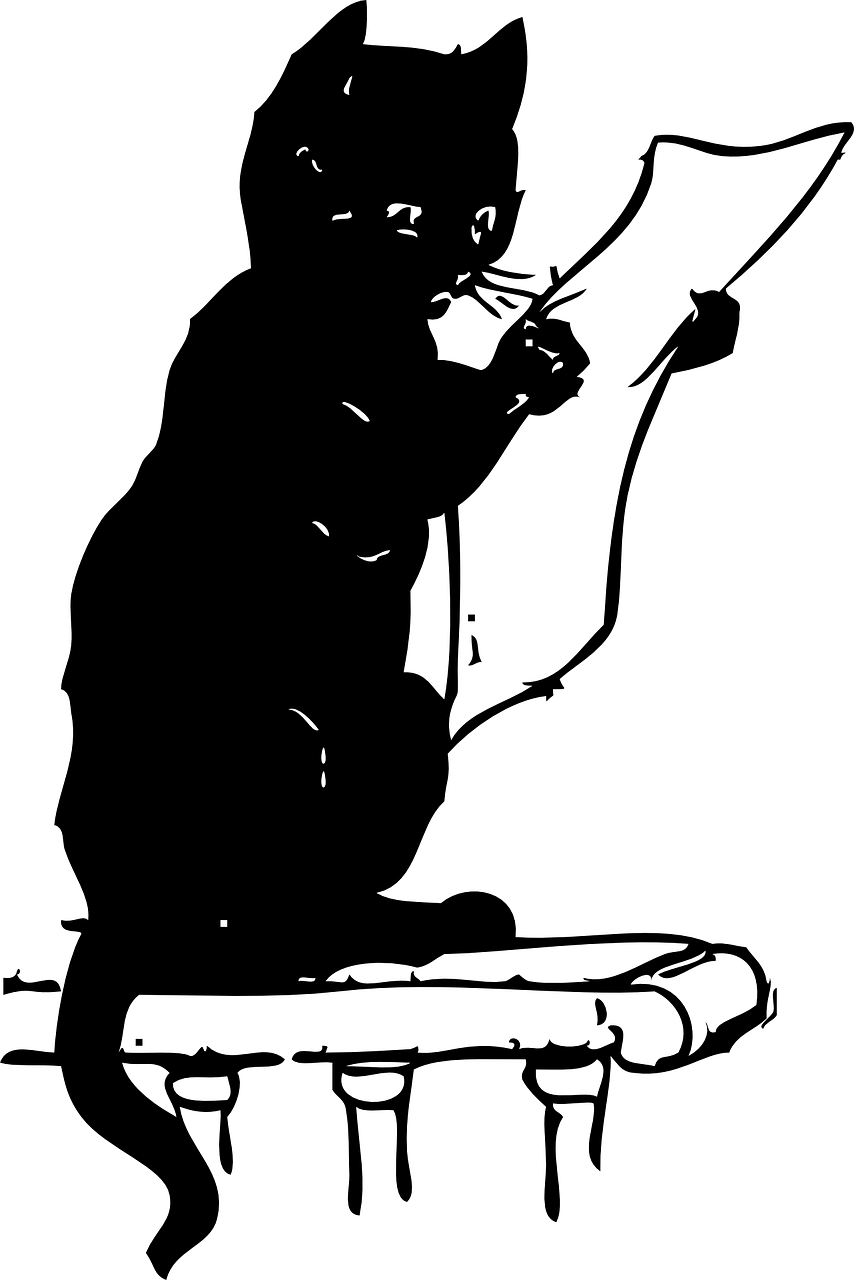 Make sure you understand the prompt fully
Highlight or circle important elements
Look for reasoning keywords
Analyze
See relationship of parts to whole
Compare
Find differences and similarities
Evaluate
Apply judgement to results of analysis
Argue
Agree or Disagree
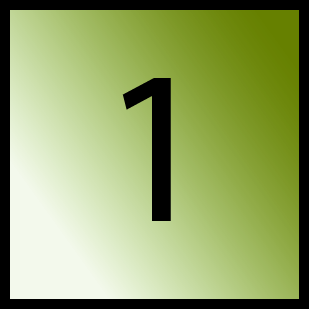 Understand the Task and Resources Needed
Understanding Essay Topics: A Checklist | Writing Advice (utoronto.ca)
What is the purpose of the assignment?
Provide information 
Expository paper
Explains something to an audience
Construct an argument
Argumentative paper
Makes a claim about a topic
Justifies this claim with specific evidence
Analyze material and discuss it
Analytical paper
Breaks down an issue or idea into component parts
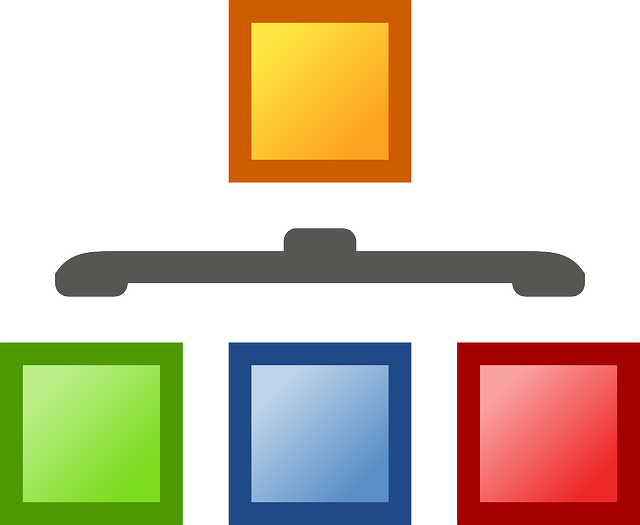 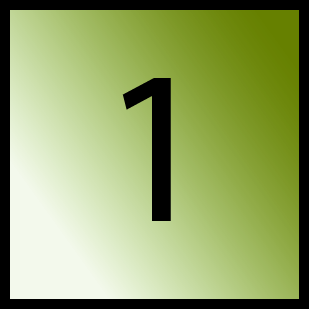 Understand the Task and Resources Needed
Understanding Writing Assignments // Purdue Writing Lab
Write the Paper You Are Being Asked to Write!
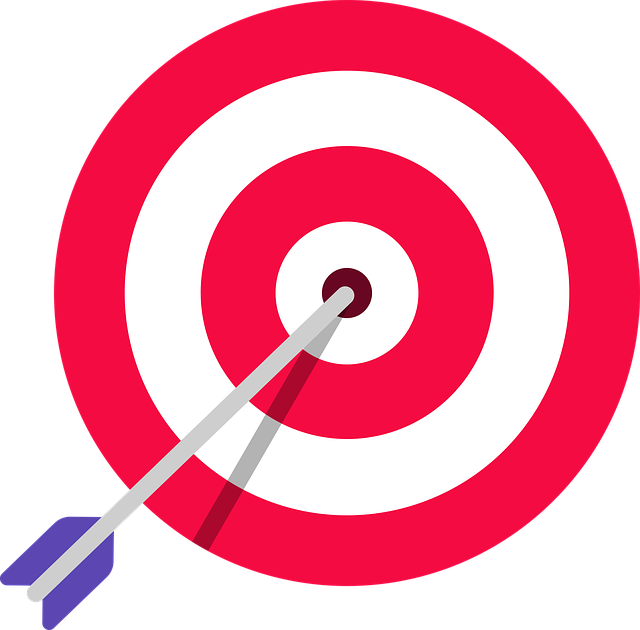 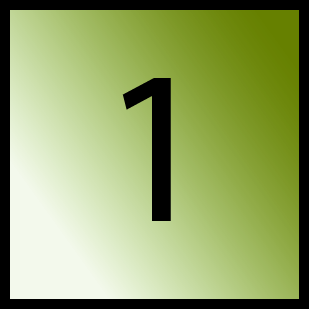 Understand the Task and Resources Needed
Step 2: Ideation
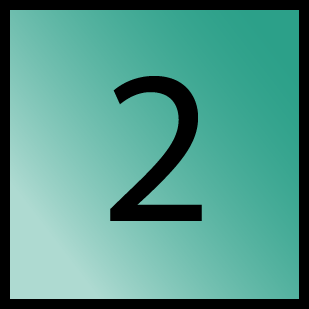 Prewriting Questions (Start with 3)
What does ____ mean?
What are the various features of ____?
What are the component parts of ____?
How is _____ made or done?
How should _____ be made or done?
What is the essential function of ____?
What are the causes of _____?
What are the consequences of ____?
What are the types of _____?
How is ____ like or unlike _____?
What is the present status of _____?
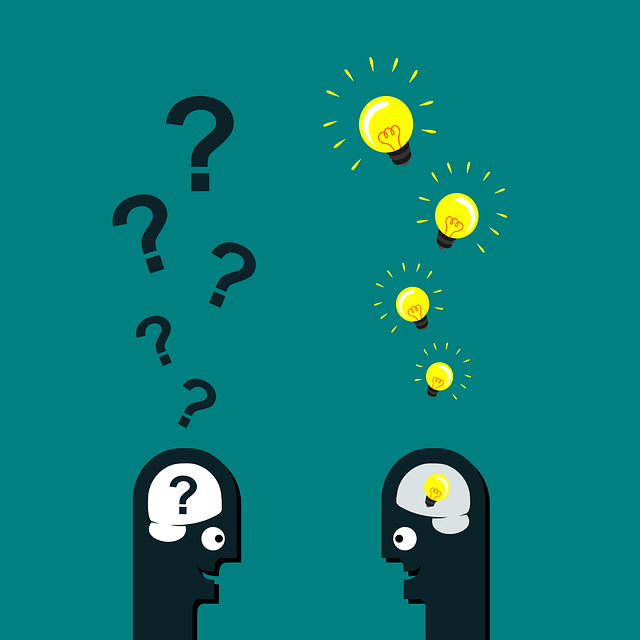 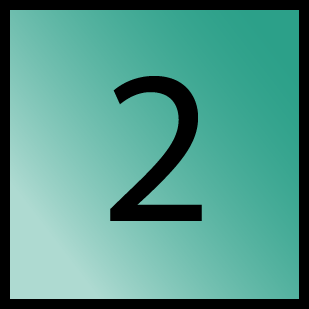 Ideation
More Prewriting Questions // Purdue Writing Lab
Prewriting Questions (Start with 3)
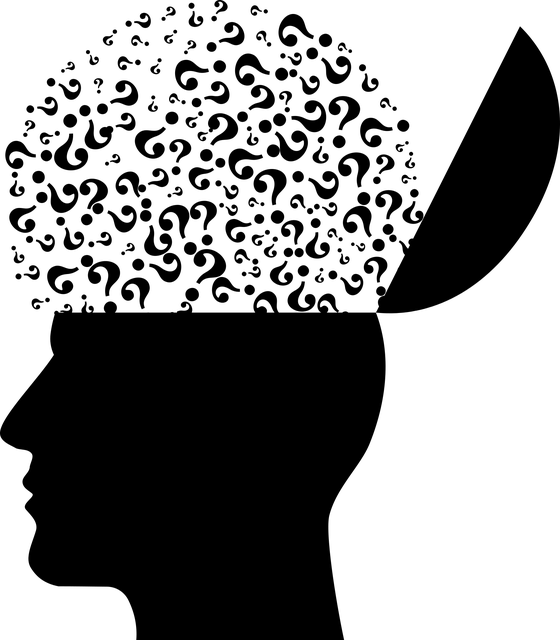 What is the significance of _____?
What are the facts about _____?
How did _____ happen?
What kind of person is _____?
What is my personal response to _____?
What is my memory of _____?
What is the value of _____?
What are the essential major points or features of _____?
What case can be made for or against _____?
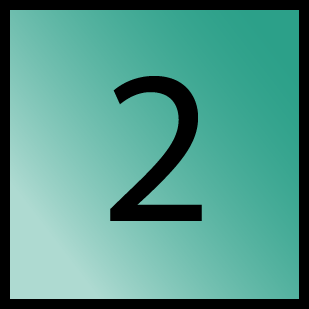 More Prewriting Questions // Purdue Writing Lab
Ideation
Practical Application
Choose 1 prewriting question and a topic
Choose a topic from one of your classes
Let’s write for 3 minutes
Don’t worry about grammar or spelling
Try to answer the question
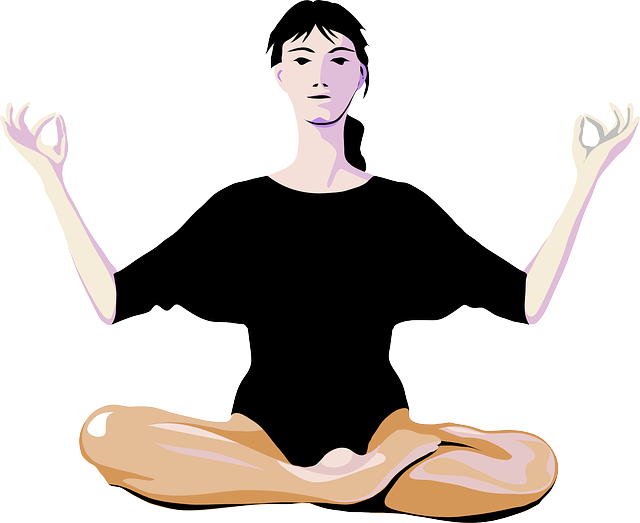 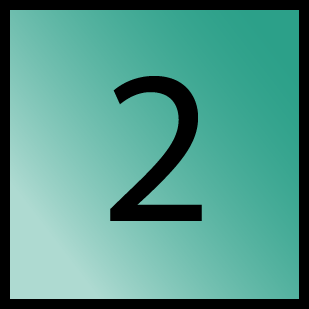 Ideation
Step 3: Create Your Thesis Statement
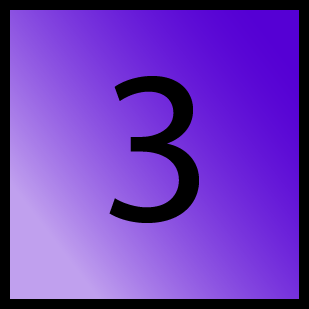 Thesis Statement
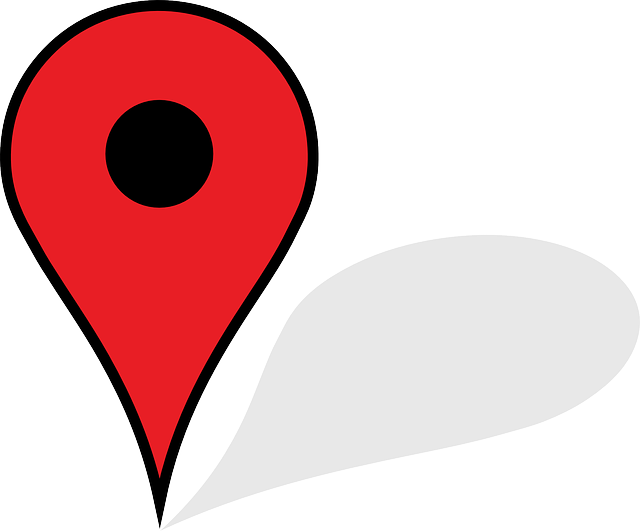 Comes at the end of your introductory paragraph
Follow this formula:
Topic + Comment
Comment is the “so what” of your paper
Should be worth writing about
Should be worth reading about
The rest of your paper proves or justifies the thesis statement
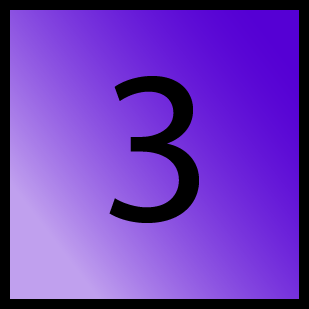 Creating a Thesis Statement, Thesis Statement Tips // Purdue Writing Lab
Create Your Thesis Statement
Thesis Statement - Analytical
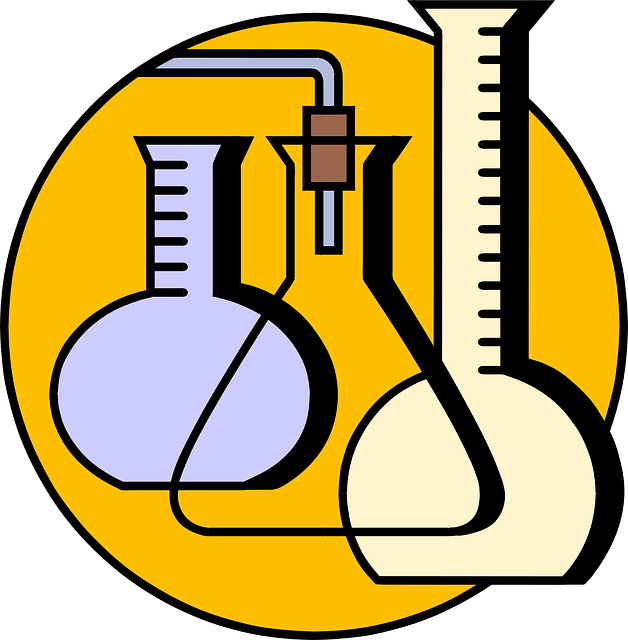 Analytical thesis statement: 
States the topic of your paper
What you analyzed
Conclusion you reached as a result of the analysis

An analysis of the amount of treats eaten by cats around the country revealed that cats in Washington receive almost twice the amount of treats than cats in other states.
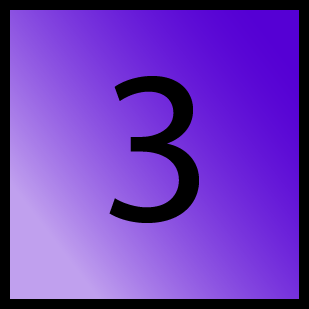 Creating a Thesis Statement, Thesis Statement Tips // Purdue Writing Lab
Create Your Thesis Statement
Thesis Statement - Expository
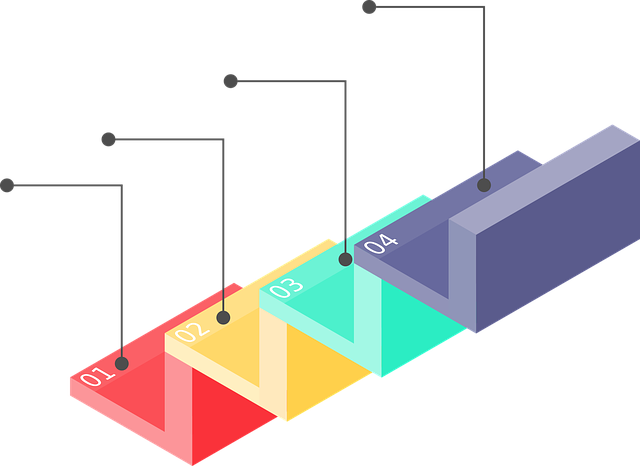 Expository thesis statement: 
States the topic of your paper
Lists the key aspects of your topic that will be discussed

Factors related to the success of a cat are stimulating leisure time, quality catnip, daily brushes, and a warm blanket.
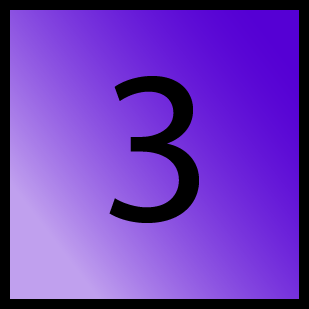 Creating a Thesis Statement, Thesis Statement Tips // Purdue Writing Lab
Create Your Thesis Statement
Thesis Statement - Argumentative
Argumentative thesis statement: 
States the topic of your paper
States your position on the topic
Reasons you have for taking that position

Of all of the different cat types in the world, the tuxedo cat has the most useful pattern because it is never underdressed for social events.
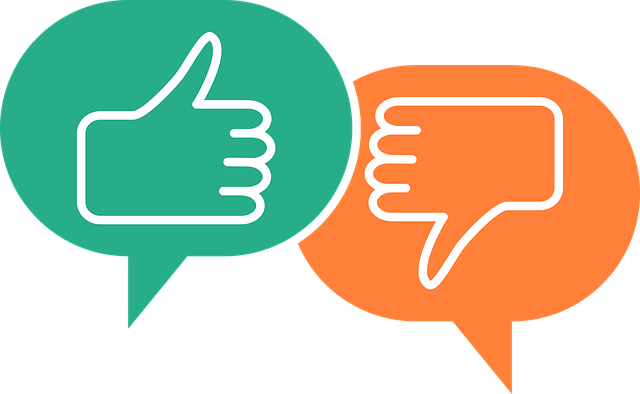 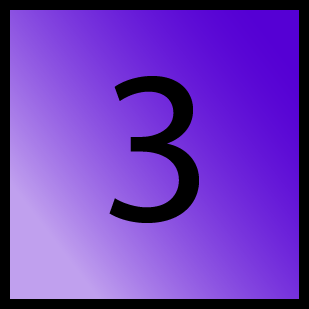 Creating a Thesis Statement, Thesis Statement Tips // Purdue Writing Lab
Create Your Thesis Statement
Practical Application
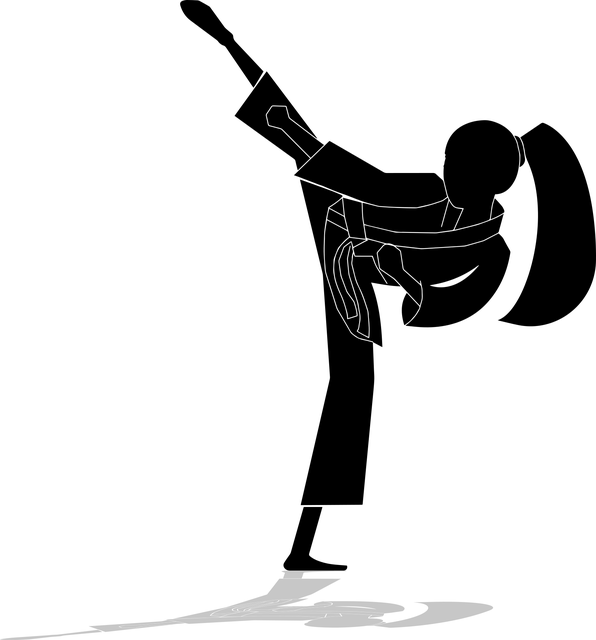 Create a thesis statement from the topic you chose earlier
Analytical
Expository
Argumentative
Remember the formula
Topic + Comment
This is the “so what” of your paper!
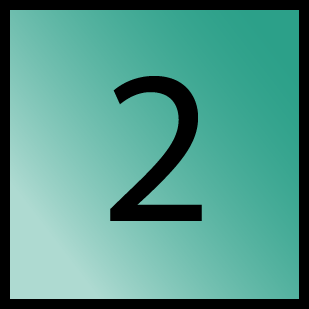 Ideation
Step 3: Organize Your Thoughts
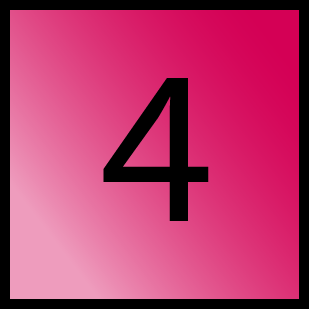 Elements of An Outline
Introduction
Background information
Thesis statement
Body
Topic 1 (supports thesis statement)
Supporting evidence for topic
Supporting evidence for topic
Repeat topics as needed
Conclusion
Summarize body
Remind reader of of thesis statement
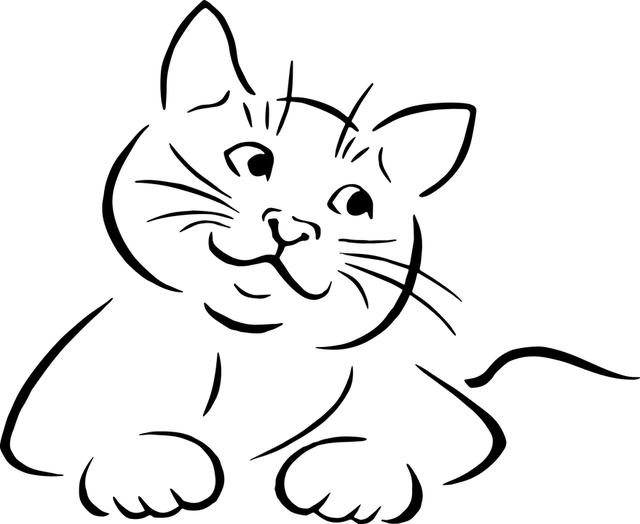 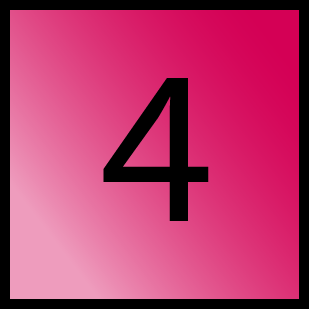 Organize Your Thoughts
Double Entry Journal
List quotes from the text and anything that catches your interest from the text in the left column.
Respond and reflect to each left column entry in the right column. Why did you think it was important or why did that particular text catch your eye?

What other questions do you have?
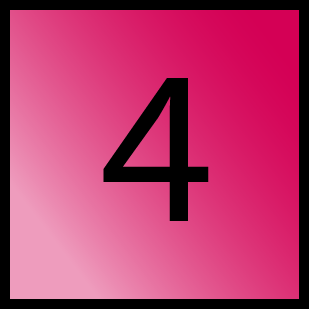 Organize Your Thoughts
Double Entry Journal Left Side
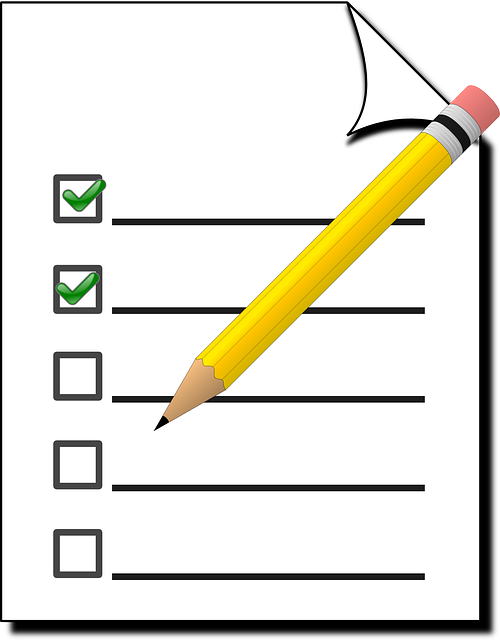 Points of interest
Main ideas
New vocabulary
Concepts that you want to research further
Passages that resonate with you
Passages that confuse you
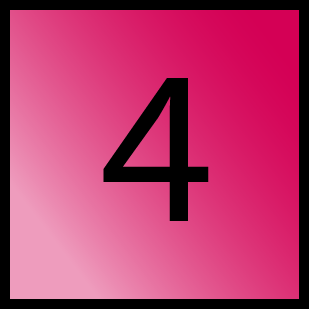 Critical Reading Activities | Writing Resources (fsu.edu)
Organize Your Thoughts
Double Entry Journal Right Side
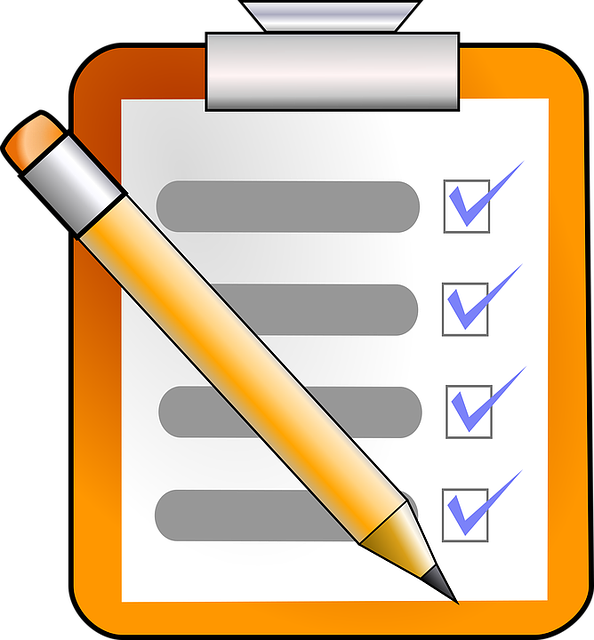 Comments
Ideas
Notes for further reading
Notes on why this is important for your research
Drawings
Summary
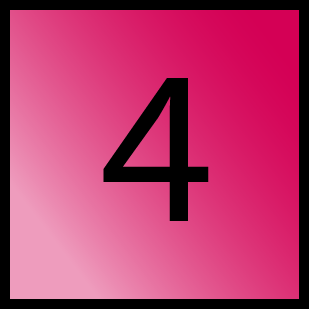 Double-Entry Reading Journals - TIP Sheet - Butte College
Organize Your Thoughts
Double Entry Journal
Double entry journal template
URI libraries link
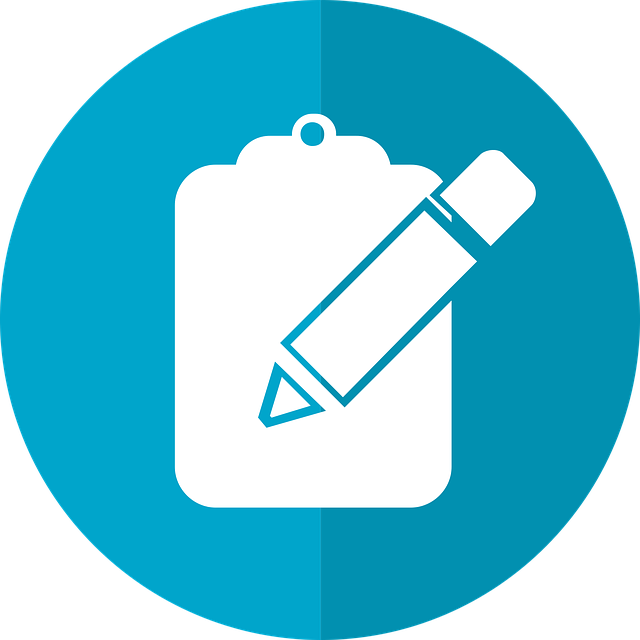 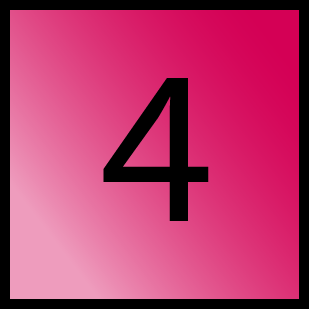 Organize Your Thoughts
Step 5: Write Your Draft
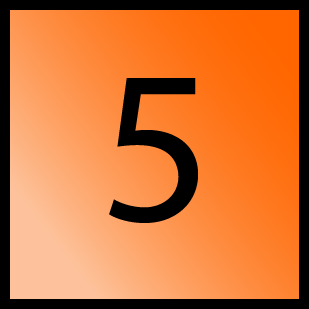 Elements of a Good Introduction
Broad to specific context
Why should the reader care?
Set expectations for body paragraphs
Thesis statement
Topic + Comment
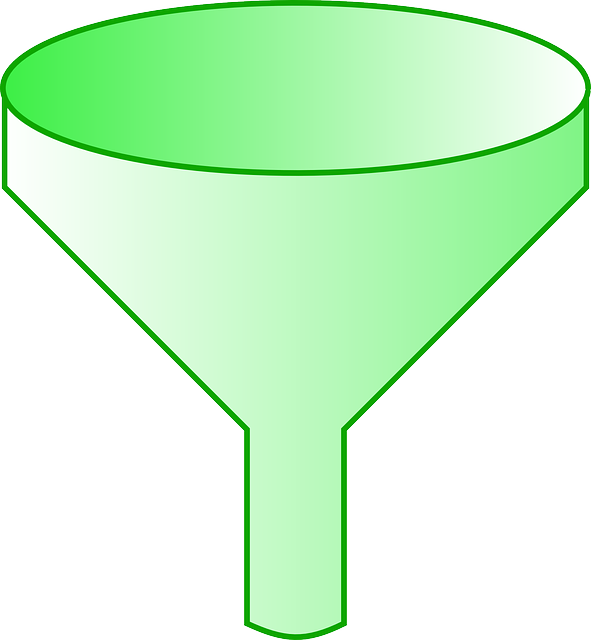 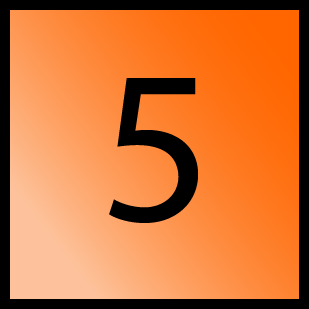 Write Your Draft
Introduction Example
There are almost 100 million pet cats in the United States. Pet owners around the country purchase treats for these feline friends, but treat distribution varies by state. An analysis of the amount of treats eaten by cats around the country revealed that cats in Washington receive almost twice the amount of treats than cats in other states.
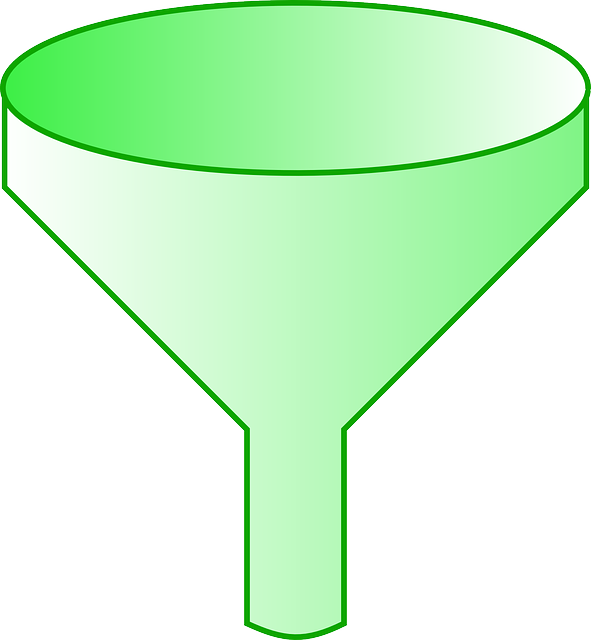 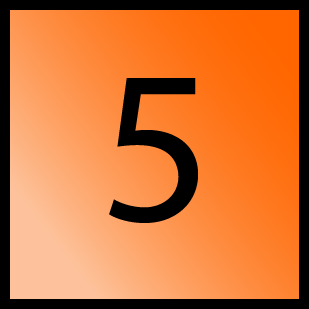 Write Your Draft
Elements of a Paragraph
Topic sentence
Specific evidence and analysis
Brief wrap-up
Transition
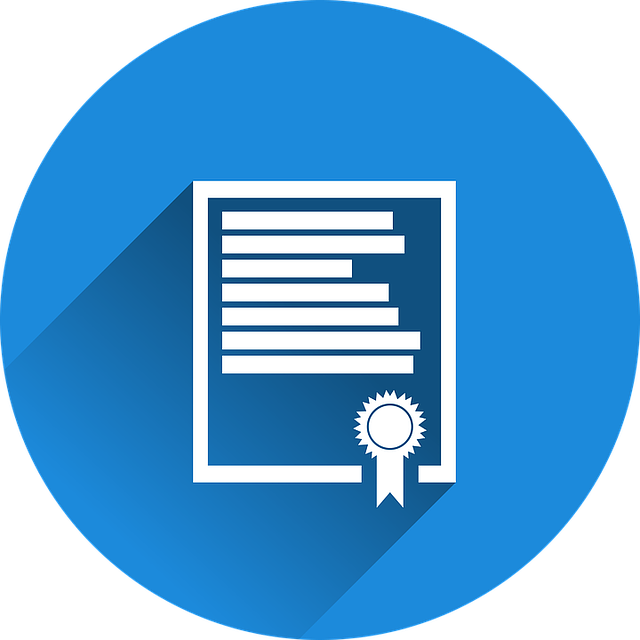 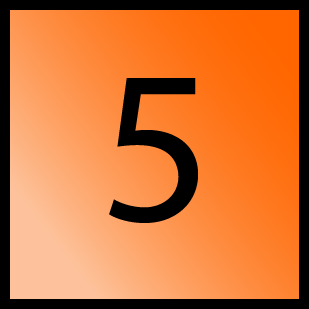 Body Paragraphs // Purdue Writing Lab
Write Your Draft
Elements of a Paragraph
Topic sentence
Tells reader what the paragraph will be about
Specific Evidence
Supports your claim and provides a deep level of detail
Brief wrap-up
How and why this paragraph supports your thesis
Transition
Leads into next paragraph
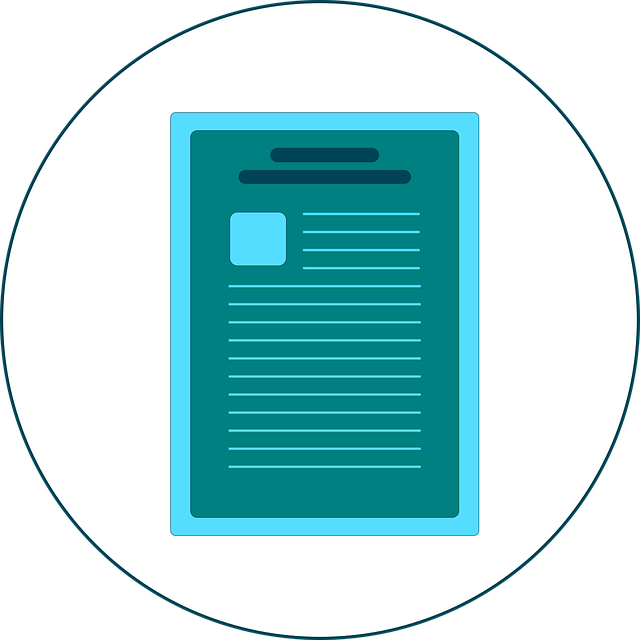 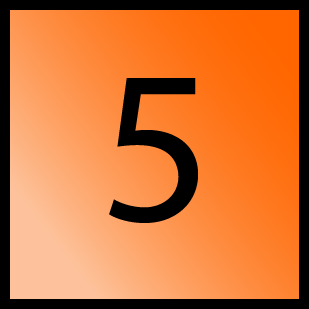 Body Paragraphs // Purdue Writing Lab
Write Your Draft
Paragraph Example
The household income of cat owners has a strong correlation with the amount of treats those owners will buy for their cats. Americans spent $100 billion on their cats in 2018 (American Animal Hospital Association, 2021). Households with an annual median income of $60,000 or higher purchased twice as many treats for their cats (Smith, 2018). Washington had a household median income of $60,000 or more in 2015 and spent nearly twice as much on cat treats than the nearby states of Idaho and Montana, which had median incomes of less than $45,000 (U.S. Census, 2015). While income plays an important role on the amount of treats purchased for cats, the total number of pets in the household makes a large impact as well.
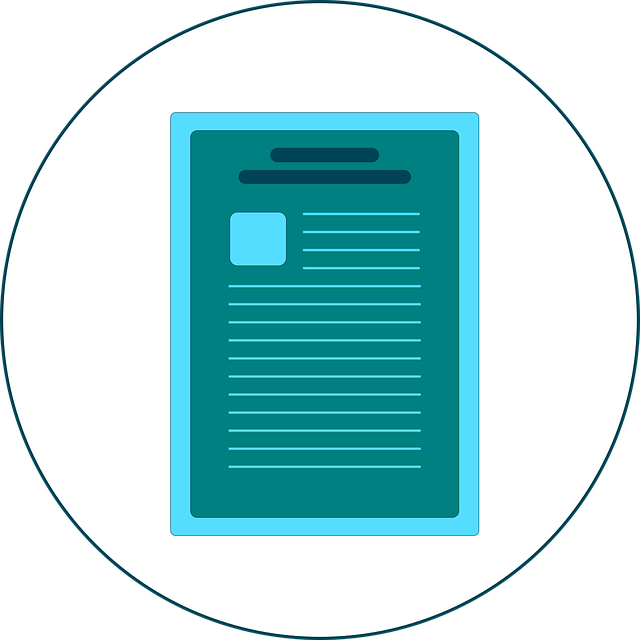 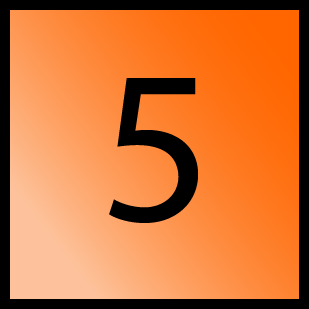 Write Your Draft
Elements of a Good Conclusion
Reiterate thesis
Summarize main points
No new information!
Can make recommendations for future studies
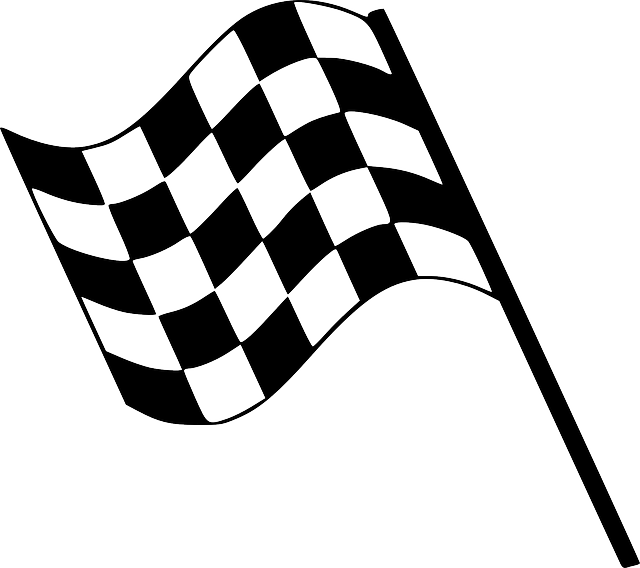 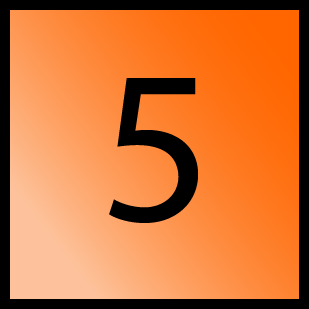 Write Your Draft
Conclusion Example
Our analysis found that cats located in Washington receive twice the amount of treats than cats in other states. This disproportionate amount of treats can be attributed to the average income of cat owners in different states along with the average number of cats in the household. If pet owners have more disposable income and more cats, they tend to purchase more treats.
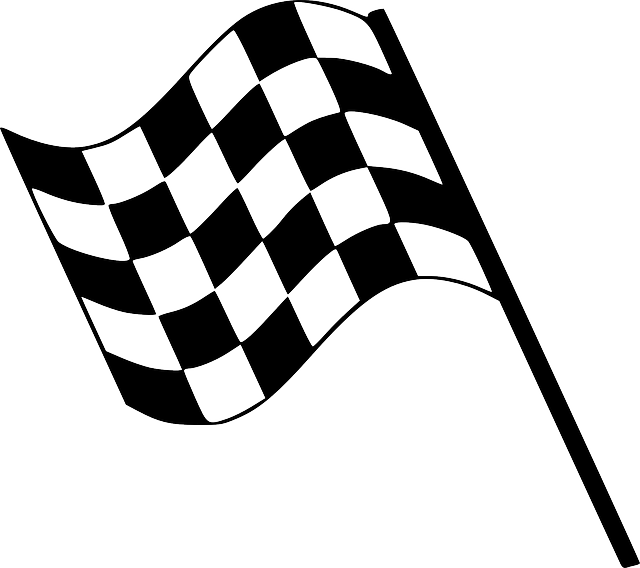 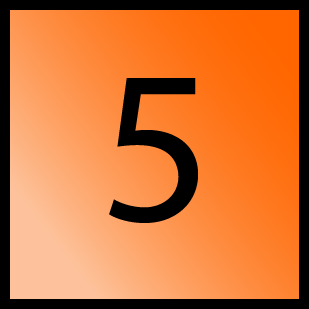 Write Your Draft
Quoting, Paraphrasing, and Summarizing
Quotations
Must be identical to the original
Word for word and must be attributed to author
Paraphrasing
Passage from source materials in your own words
Must be attributed to author
Summarizing
Putting the main idea of source material into your own words
Attribute your summarization to the original source
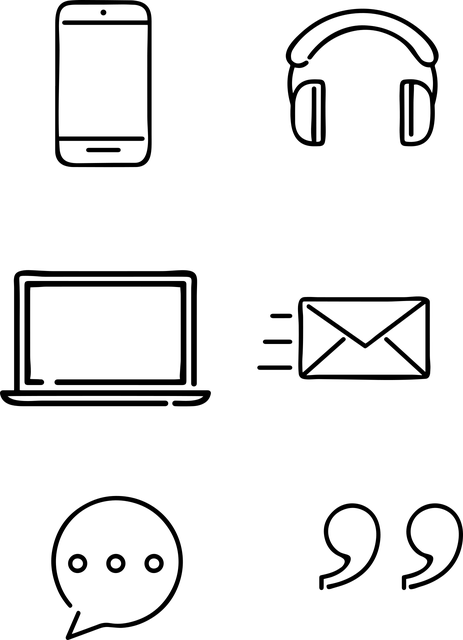 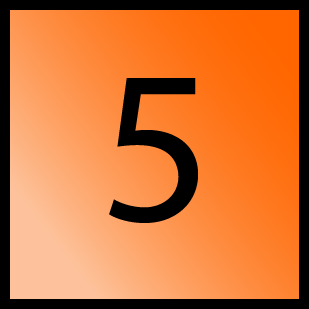 In-Text Citations: The Basics // Purdue Writing Lab
Write Your Draft
APA: In-Text Citations
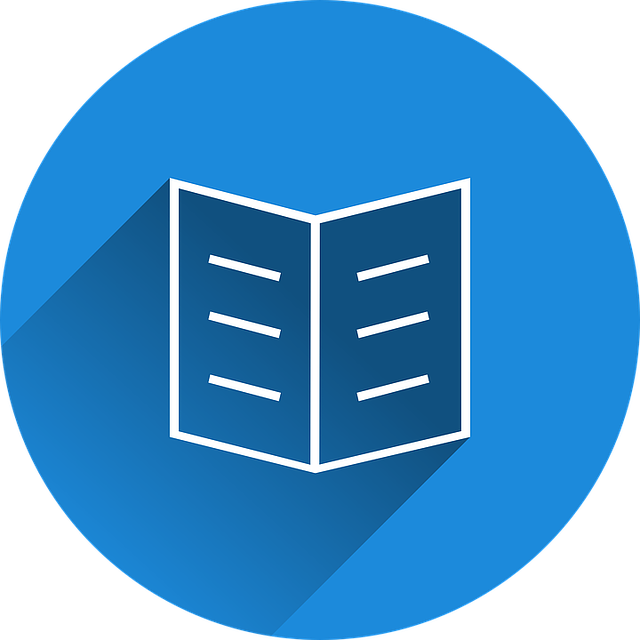 Author-date method
(Felix, 2021)
Include page or pages if directly quoting
(Felix, 2021, p. 102).
Period goes after the last parenthesis
Use signal phrase to integrate name in a more natural way
According to Felix (2021), “Tuxedo cats are the best cats” (p. 102).
Include in-text citation when paraphrasing
Cat Felix (2021) posited that tuxedo cats were the best cats and that there was no equal in the cat world.
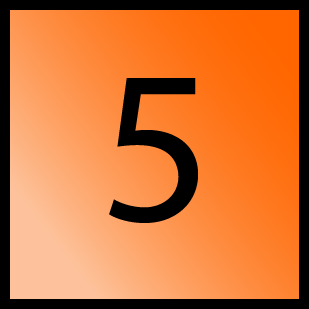 In-Text Citations: The Basics // Purdue Writing Lab
Write Your Draft
Step 6: Revise
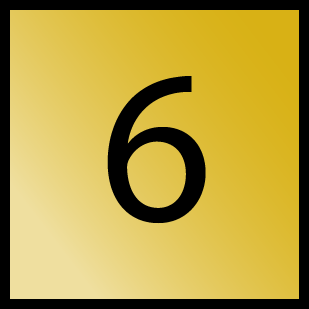 Good Revising Technique
Read your draft out loud
Read the essay prompt
Are you satisfying the requirements of the assignment?
What’s your thesis?
Do you still feel like you have a strong thesis?
It’s okay to tweak this!
How is your evidence? 
Are you supporting your thesis fully?
Any gaps?
How is the flow?
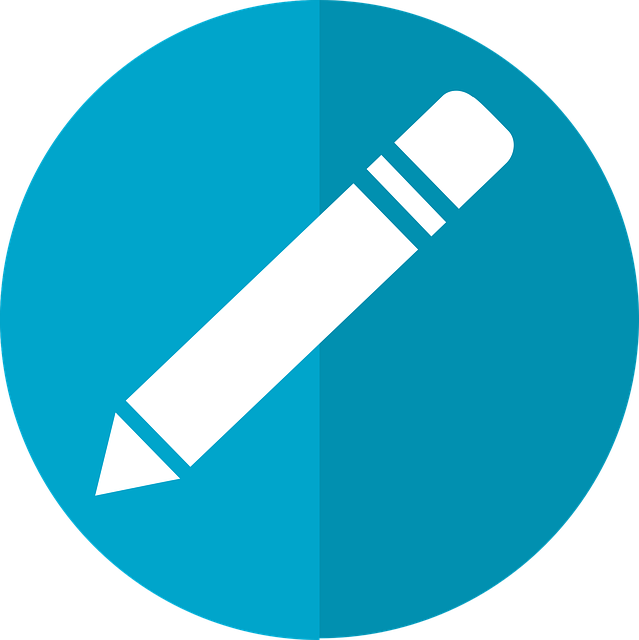 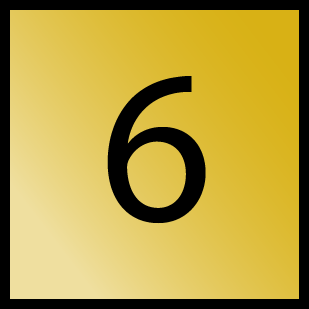 Write Your Draft